DineTours Template
DineTours Template Subheading
ABOUT DineTours
The extensible Dinetours web platform will offer virtual reality tours and booking services for supporting reservations in the hospitality sector, e.g., restaurants, venues. A market research will be performed for gathering, recording and analysing data about customers, clients, competitors and the market. This will be part of the overall feasibility study that aims to reveal if the platform meets certain financial and social goals in the market, to define the right business model and business plan. Finally, focus will be also given to the dissemination and exploitation of the platform based on the activities and events defined in the project.
Slide 02
START-UPS/0618/0049–RESTART 2016–2020
14/02/2021
Slide 3
START-UPS/0618/0049–RESTART 2016–2020
14/02/2021
PROBLEM
Lorem ipsum dolor sit amet, consectetuer adipiscing elit. Maecenas porttitor congue massa. Fusce posuere, magna sed pulvinar ultricies, purus lectus malesuada libero, sit amet commodo magna eros quis urna.
Nunc viverra imperdiet enim. Fusce est.Vivamus a tellus.
START-UPS/0618/0049–RESTART 2016–2020
Slide 04
PRODUCT
Lorem ipsum dolor sit amet, consectetuer adipiscing elit
Section 1 Title
Section 2 Title
Lorem ipsum dolor sit amet, consectetuer adipiscing elit.
Lorem ipsum dolor sit amet, consectetuer adipiscing elit.
Section 3 Title
Section 4 Title
Lorem ipsum dolor sit amet, consectetuer adipiscing elit.
Lorem ipsum dolor sit amet, consectetuer adipiscing elit.
Slide 05
START-UPS/0618/0049–RESTART 2016–2020
14/02/2021
YOUR PRODUCT
Section 1
Section 2
Lorem ipsum dolor sit amet, consectetuer adipiscing elit. Maecenas porttitor congue massa. Fusce posuere, magna sed pulvinar ultricies.
Lorem ipsum dolor sit amet, consectetuer adipiscing elit. Maecenas porttitor congue massa. Fusce posuere, magna sed pulvinar ultricies.
Slide 06
START-UPS/0618/0049–RESTART 2016–2020
14/02/2021
DIVIDER
Your Subtitle Here
Slide 07
START-UPS/0618/0049–RESTART 2016–2020
14/02/2021
BUSINESS MODEL
Your Subtitle Here
Section 1 Title
Section 2 Title
Section 3 Title
Lorem ipsum dolor sit amet, consectetuer adipiscing elit. Maecenas porttitor congue massa. Fusce posuere, magna sed pulvinar ultricies, purus lectus malesuada libero, sit amet commodo magna eros quis urna.
Lorem ipsum dolor sit amet, consectetuer adipiscing elit. Maecenas porttitor congue massa. Fusce posuere, magna sed pulvinar ultricies, purus lectus malesuada libero, sit amet commodo magna eros quis urna.
Lorem ipsum dolor sit amet, consectetuer adipiscing elit. Maecenas porttitor congue massa. Fusce posuere, magna sed pulvinar ultricies, purus lectus malesuada libero, sit amet commodo magna eros quis urna.
Slide 08
START-UPS/0618/0049–RESTART 2016–2020
14/02/2021
MARKET OPPORTUNITY
Your Subtitle Here
12 345
16 780
Section 1 Title
Section 2 Title
Lorem ipsum dolor sit amet, consectetuer adipiscing elit. Maecenas porttitor congue massa. Fusce posuere, magna sed pulvinar ultricies.
Lorem ipsum dolor sit amet, consectetuer adipiscing elit. Maecenas porttitor congue massa. Fusce posuere, magna sed pulvinar ultricies.
Slide 9
START-UPS/0618/0049–RESTART 2016–2020
14/02/2021
YOUR MARKET OPPORTUNITY
$100
$50
$25
Billion
Billion
Billion
Section 1
Section 3
Section 2
Lorem ipsum dolor sit amet, consectetuer adipiscing elit.
Lorem ipsum dolor sit amet, consectetuer adipiscing elit.
Lorem ipsum dolor sit amet, consectetuer adipiscing elit.
Slide 10
START-UPS/0618/0049–RESTART 2016–2020
14/02/2021
COMPETITION
Your Subtitle Here
Section 1 Title
Section 2 Title
Lorem ipsum dolor sit amet, consectetuer adipiscing elit. Maecenas porttitor congue massa. Fusce posuere, magna sed pulvinar ultricies, purus lectus malesuada libero, sit amet commodo magna eros quis urna.
Nunc viverra imperdiet enim. Fusce est.Vivamus a tellus.
Pellentesque habitant morbi tristique senectus et netus et malesuada fames ac turpis egestas. Proin pharetra nonummy pede. Mauris et orci.
Lorem ipsum dolor sit amet, consectetuer adipiscing elit. Maecenas porttitor congue massa. Fusce posuere, magna sed pulvinar ultricies, purus lectus malesuada libero, sit amet commodo magna eros quis urna.
Nunc viverra imperdiet enim. Fusce est.Vivamus a tellus.
Pellentesque habitant morbi tristique senectus et netus et malesuada fames ac turpis egestas. Proin pharetra nonummy pede. Mauris et orci.
Slide 11
START-UPS/0618/0049–RESTART 2016–2020
14/02/2021
COMPETITION SLIDE
More Convenient
More Expensive
Less Expensive
Less Convenient
Slide 12
START-UPS/0618/0049–RESTART 2016–2020
14/02/2021
GROWTH STRATEGY
SECTION 1 TITLE
SECTION 2 TITLE
SECTION 3 TITLE
Section 2 Subtitle
Section 3 Subtitle
Section 1 Subtitle
Lorem ipsum dolor sit amet, consectetuer adipiscing elit. Maecenas porttitor congue massa. Fusce posuere, magna sed pulvinar ultricies, purus lectus malesuada libero, sit amet commodo magna eros quis urna.
Nunc viverra imperdiet enim. Fusce est. Vivamus a tellus.
Pellentesque habitant morbi tristique senectus et netus et malesuada fames ac turpis egestas. Proin pharetra nonummy pede. Mauris et orci.
Lorem ipsum dolor sit amet, consectetuer adipiscing elit. Maecenas porttitor congue massa. Fusce posuere, magna sed pulvinar ultricies, purus lectus malesuada libero, sit amet commodo magna eros quis urna.
Nunc viverra imperdiet enim. Fusce est. Vivamus a tellus.
Pellentesque habitant morbi tristique senectus et netus et malesuada fames ac turpis egestas. Proin pharetra nonummy pede. Mauris et orci.
Lorem ipsum dolor sit amet, consectetuer adipiscing elit. Maecenas porttitor congue massa. Fusce posuere, magna sed pulvinar ultricies, purus lectus malesuada libero, sit amet commodo magna eros quis urna.
Nunc viverra imperdiet enim. Fusce est. Vivamus a tellus.
Pellentesque habitant morbi tristique senectus et netus et malesuada fames ac turpis egestas. Proin pharetra nonummy pede. Mauris et orci.
13
START-UPS/0618/0049–RESTART 2016–2020
14/02/2021
TRACTION
Key Metrics
Revenue by Year
Slide 14
START-UPS/0618/0049–RESTART 2016–2020
14/02/2021
TIMELINE
Your Subtitle Here
YEAR
YEAR
YEAR
YEAR
YEAR
month
month
month
month
month
Point 1 Title
Point 2 Title
Point 3 Title
Point 4 Title
Point 5 Title
Lorem ipsum dolor sit amet, consectetuer adipiscing elit.
Lorem ipsum dolor sit amet, consectetuer adipiscing elit.
Lorem ipsum dolor sit amet, consectetuer adipiscing elit.
Lorem ipsum dolor sit amet, consectetuer adipiscing elit.
Lorem ipsum dolor sit amet, consectetuer adipiscing elit.
Slide 15
START-UPS/0618/0049–RESTART 2016–2020
14/02/2021
FINANCIALS
Slide 16
START-UPS/0618/0049–RESTART 2016–2020
14/02/2021
TEAM
Victoria Lindqvist
August Bergqvist
Allan Mattsson
Team Member Title
Team Member Title
Team Member Title
Lorem ipsum dolor sit amet, consectetuer adipiscing elit. Maecenas porttitor congue massa.
Lorem ipsum dolor sit amet, consectetuer adipiscing elit. Maecenas porttitor congue massa.
Lorem ipsum dolor sit amet, consectetuer adipiscing elit. Maecenas porttitor congue massa.
Slide 17
START-UPS/0618/0049–RESTART 2016–2020
14/02/2021
TEAM SLIDE
Your Subtitle Here
Victoria Lindqvist
August Bergqvist
Allan Mattsson
Team Member Title
Team Member Title
Team Member Title
Victoria Lindqvist
August Bergqvist
Allan Mattsson
Team Member Title
Team Member Title
Team Member Title
Slide 18
START-UPS/0618/0049–RESTART 2016–2020
14/02/2021
FUNDING
Your Subtitle Here
$ 2,000,000
$ 1,500,000
Category 1
Category 3
$ 2,000,000
$ 2,500,000
Category 2
Category 4
$ 3,200,000
Category 5
Slide 19
START-UPS/0618/0049–RESTART 2016–2020
14/02/2021
SUMMARY
Lorem ipsum dolor sit amet, consectetuer adipiscing elit. Maecenas porttitor congue massa. Fusce posuere, magna sed pulvinar ultricies, purus lectus malesuada libero, sit amet commodo magna eros quis urna.
Nunc viverra imperdiet enim. Fusce est. Vivamus a tellus.
Pellentesque habitant morbi tristique senectus et netus et malesuada fames ac turpis egestas. Proin pharetra nonummy pede. Mauris et orci.
Slide 20
START-UPS/0618/0049–RESTART 2016–2020
THANK YOU!
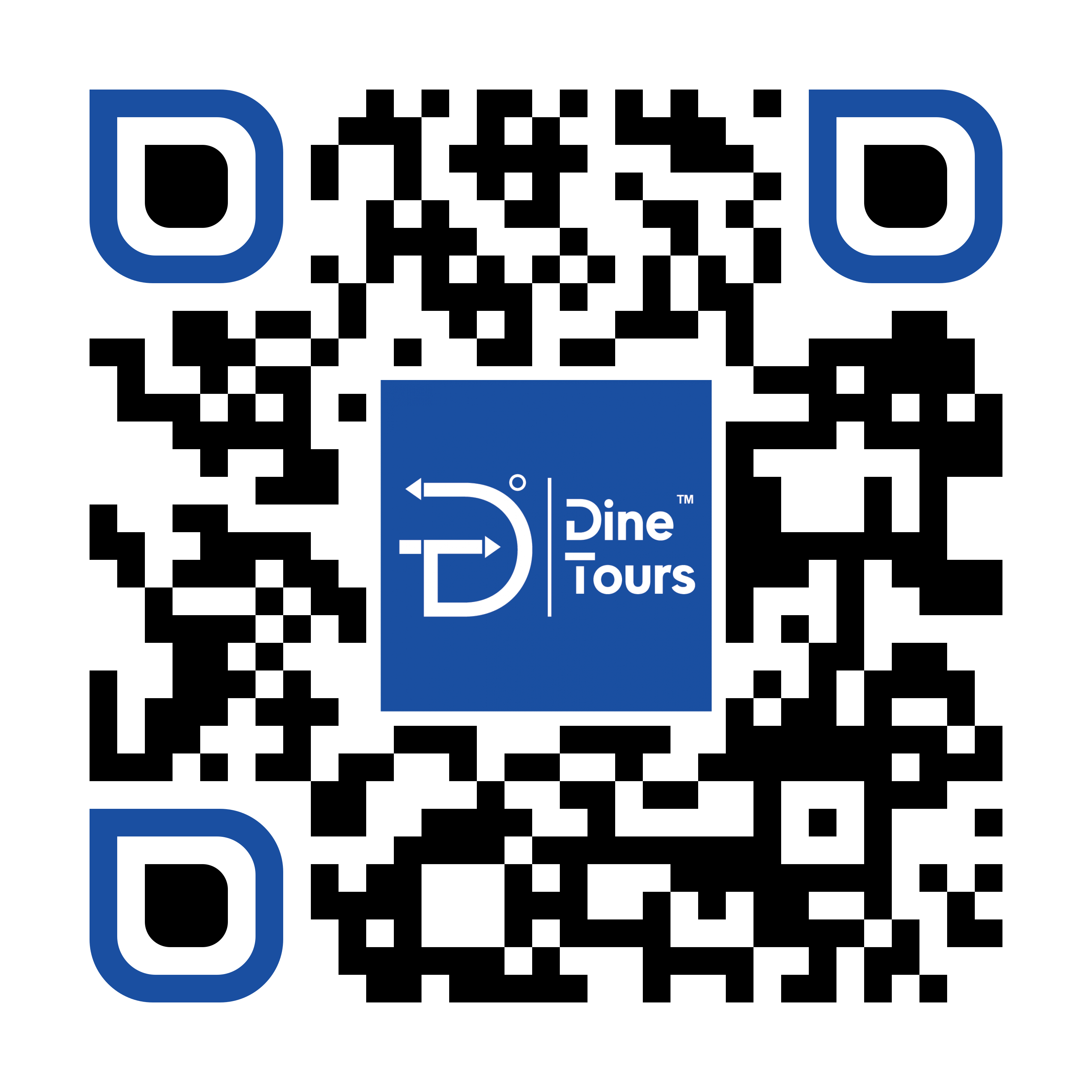 Speaker Name
Email:
speakermail@website.com
Phone:
22394394 Ext. 4xxxx
START-UPS/0618/0049–RESTART 2016–2020
APPENDIX
Slide 22
START-UPS/0618/0049–RESTART 2016–2020
14/02/2021
TESTIMONIALS
Lorem ipsum dolor sit amet, consectetuer adipiscing elit. Maecenas porttitor congue massa. Fusce posuere, magna sed pulvinar ultricies, purus lectus malesuada libero, sit amet commodo magna eros quis urna.
Person 1 Name
Company, Title
Lorem ipsum dolor sit amet, consectetuer adipiscing elit. Maecenas porttitor congue massa. Fusce posuere, magna sed pulvinar ultricies, purus lectus malesuada libero, sit amet commodo magna eros quis urna.
Person 2 Name
Company, Title
Slide 23
14/02/2021
START-UPS/0618/0049–RESTART 2016–2020
CASE STUDY
Your Subtitle Here
Lorem ipsum dolor sit amet, consectetuer adipiscing elit. Maecenas porttitor congue massa. Fusce posuere, magna sed pulvinar ultricies, purus lectus malesuada libero, sit amet commodo magna eros quis urna.
Nunc viverra imperdiet enim. Fusce est. Vivamus a tellus.
Pellentesque habitant morbi tristique senectus et netus et malesuada fames ac turpis egestas. Proin pharetra nonummy pede. Mauris et orci.
Lorem ipsum dolor sit amet, consectetuer adipiscing elit. Maecenas porttitor congue massa. Fusce posuere, magna sed pulvinar ultricies, purus lectus malesuada libero, sit amet commodo magna eros quis urna.
Nunc viverra imperdiet enim. Fusce est. Vivamus a tellus.
Pellentesque habitant morbi tristique senectus et netus et malesuada fames ac turpis egestas. Proin pharetra nonummy pede. Mauris et orci.
Slide 24
START-UPS/0618/0049–RESTART 2016–2020
14/02/2021
MOBILE VERSION
Feature  Title
Feature  Title
Lorem ipsum dolor sit amet, consectetuer adipiscing elit. Maecenas porttitor congue massa.
Lorem ipsum dolor sit amet, consectetuer adipiscing elit. Maecenas porttitor congue massa.
Slide 25
START-UPS/0618/0049–RESTART 2016–2020
14/02/2021
Title
And Text
Slide 26
START-UPS/0618/0049–RESTART 2016–2020
14/02/2021